Food
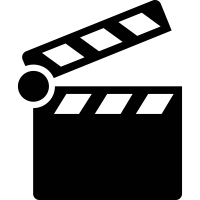 We will create a Food Magazine with traditional and healthy recipes, scientific facts as well as  food related stories and artwork
The UK is made up for 4 countries
The 4 countries of the UK are :England, Scotland, Wales, Northern Ireland
The capital of England is London
The capital of Scotland is Edinburgh
The capital of Wales is Cardiff
The capital of Northern Ireland is Belfast
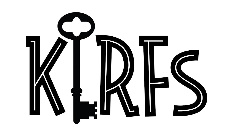 Some of our class books for this term will be, ‘The Tiger Who Came To Tea”, “The Lighthouse Keeper’s Lunch” (and other books in this series), “Oliver’s vegetables, “Eddie's Kitchen : And How to Make Good Things to Eat”, “Ultimate Step-by-step Kid's First Cookbook”.
Our class books for this term will be ‘The Storm Whale’ and ‘The Storm Whale in Winter’
We will visit Truro to research information we need for our large scale art map.
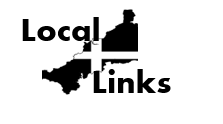 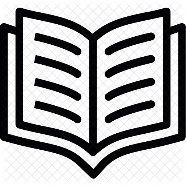 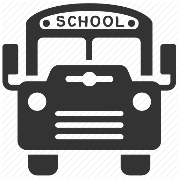